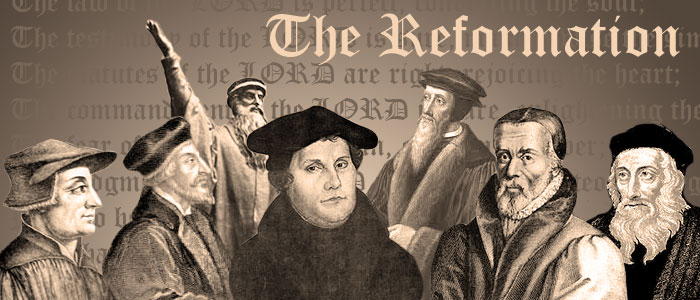 A long, long time ago

We must all remember

How the Reformation got its start.
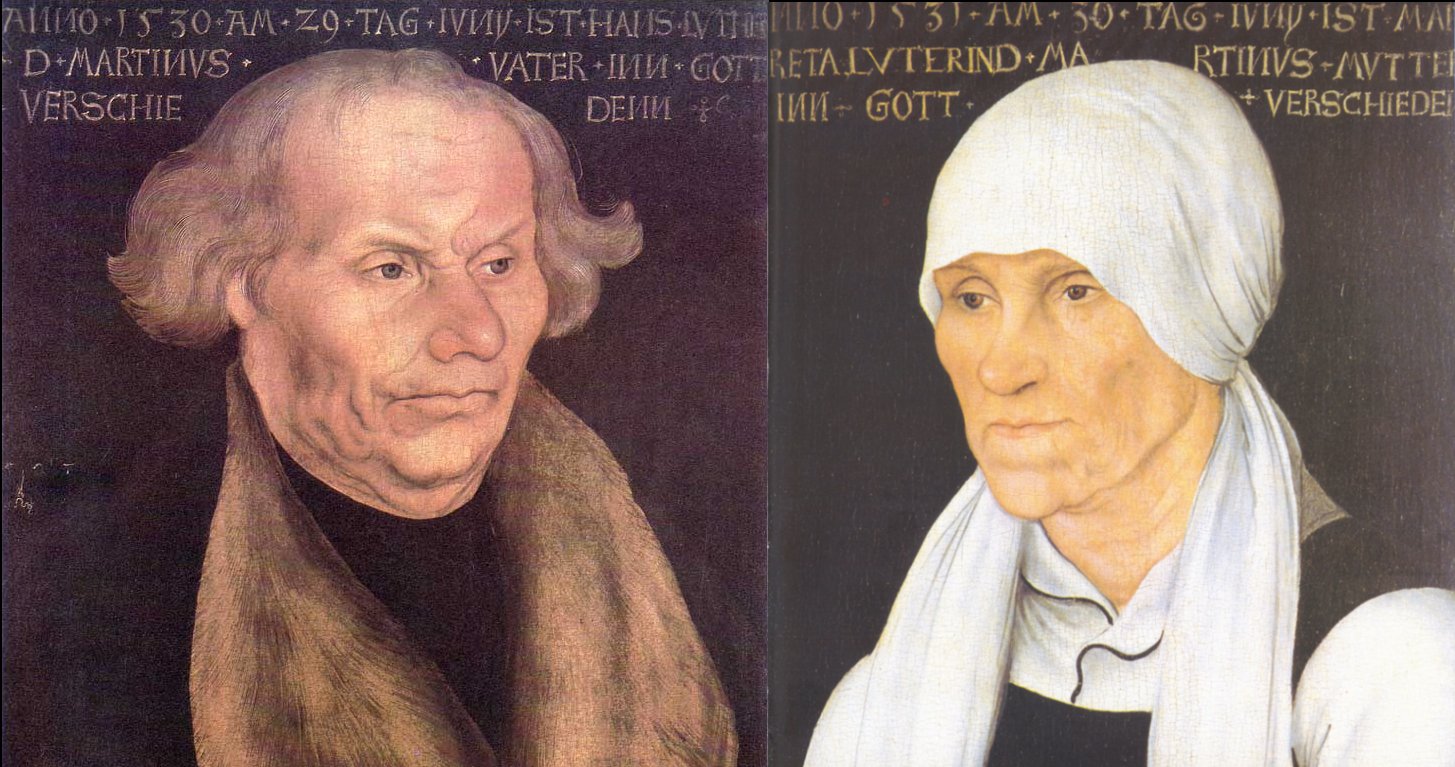 A boy to Hans and Margaret born

Was baptized on the following morn,

The child of the Luthers was named Mart.
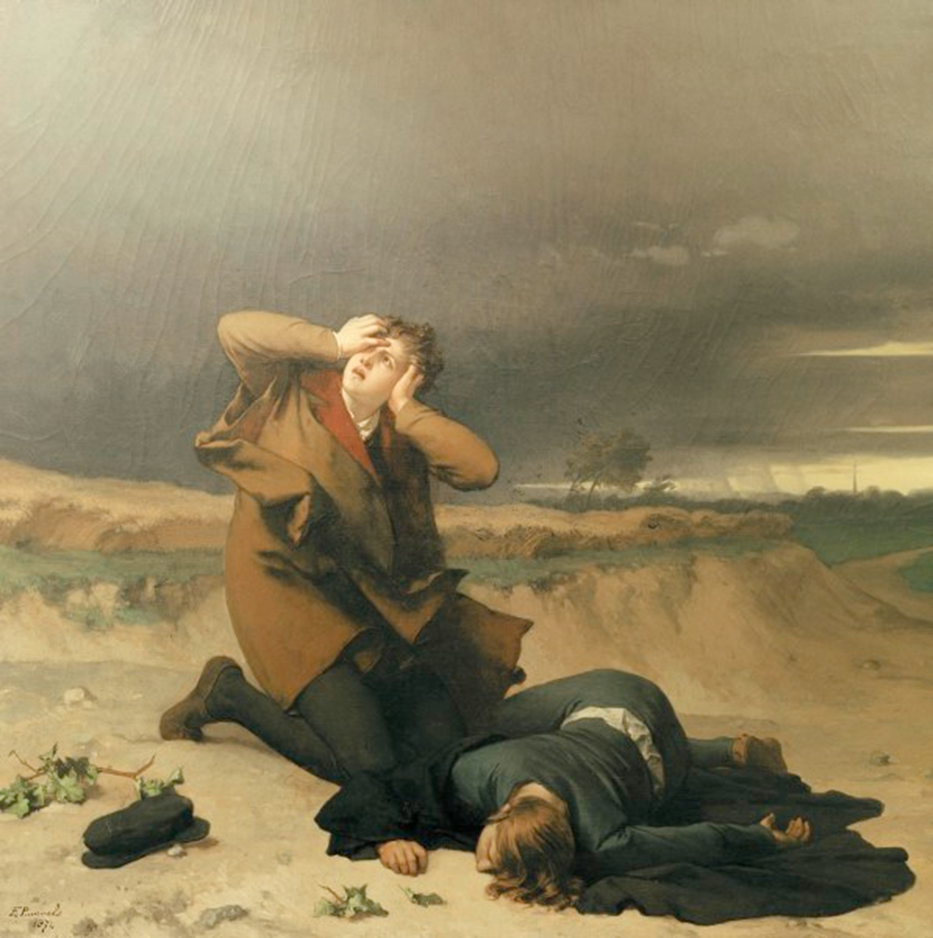 Young Martin Luther got the call

When a lightning bolt caused him to fall.
He sold his books for law school

And took up studying God’s rule.
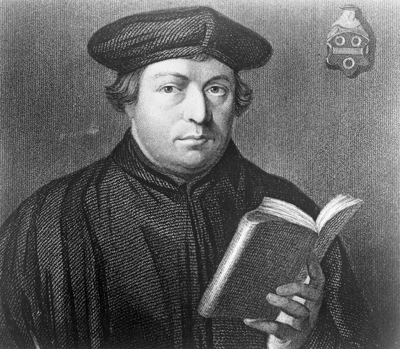 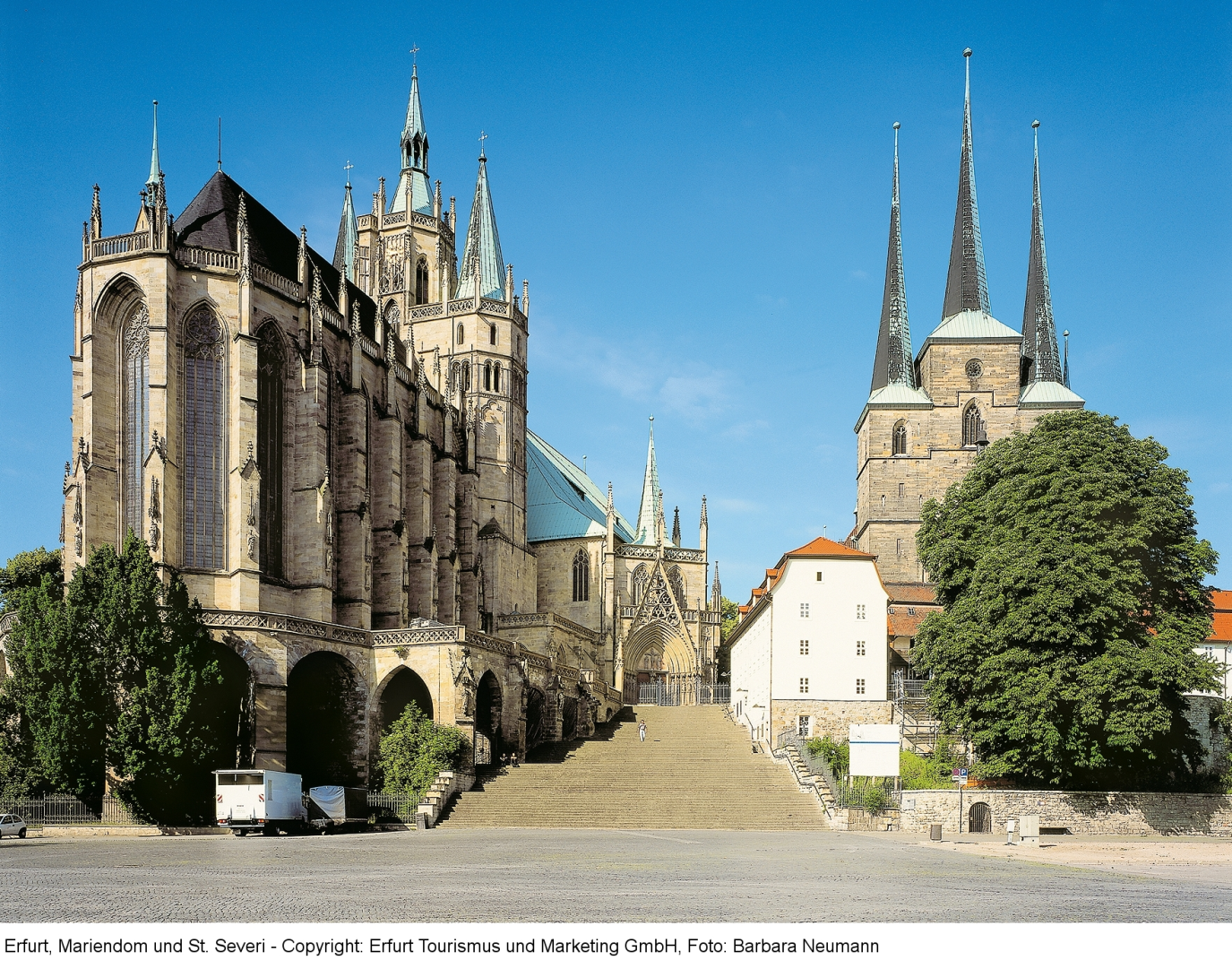 He entered the 
monastic life

In the peaceful 
Erfurt countryside




						And something 
						touched him deep 						inside
						
						The day he took 
						those vows.
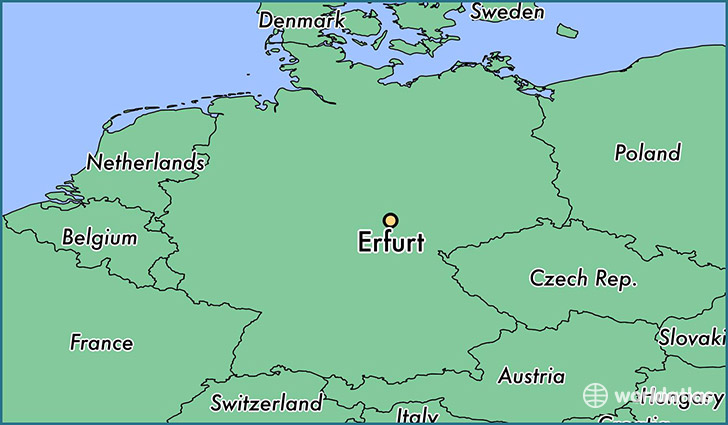 My, my this here Lutheran guy
May be famous, but he’s dangerous
And a thorn in our side
Them good old boys at the Vatican cried,
Saying, “Just recant or you will be tried!”
He said, “Here I stand,
 I won’t be denied!”
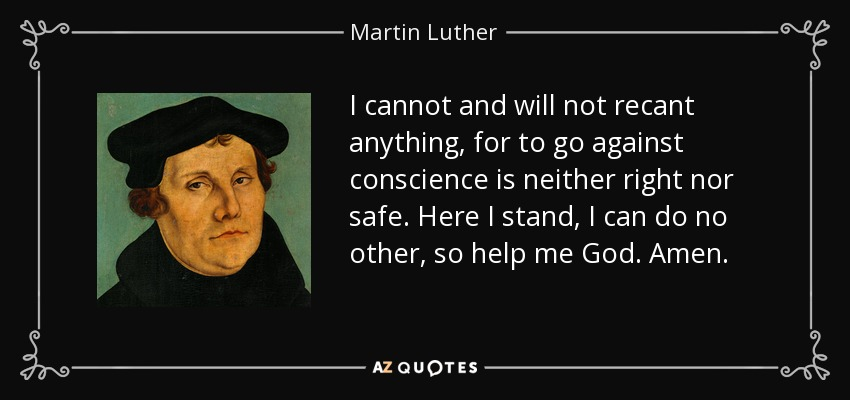 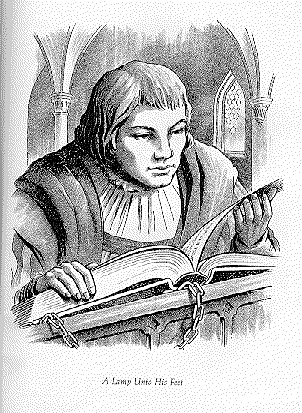 He started on his quest with love

And the utmost faith in God above

He let the Bible be his guide.
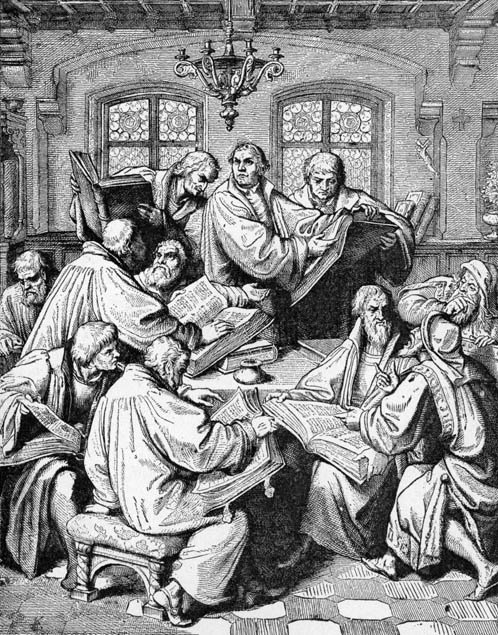 But he stood up to 
the monks who told

That works could 
save your mortal soul

And tried to teach, 
“By grace we’re 
justified.”
Well he said John Tetzel was a crook
Because of the indulgences he took.
Then late one Halloween night,
He gave the Vatican a fright.
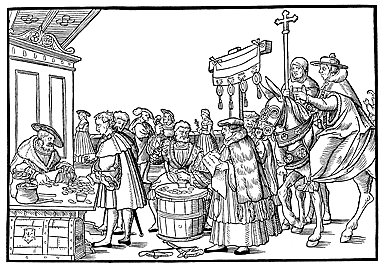 “As soon as the coin in the coffer rings,
The soul from purgatory springs.”
He nailed his Ninety-Five Theses to the door,
Never meant to start a holy war,
But this is what he was called for
The day he took those vows.
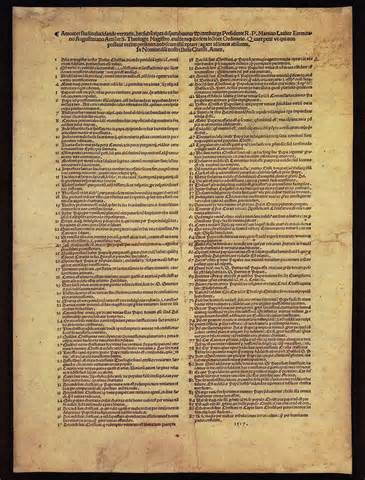 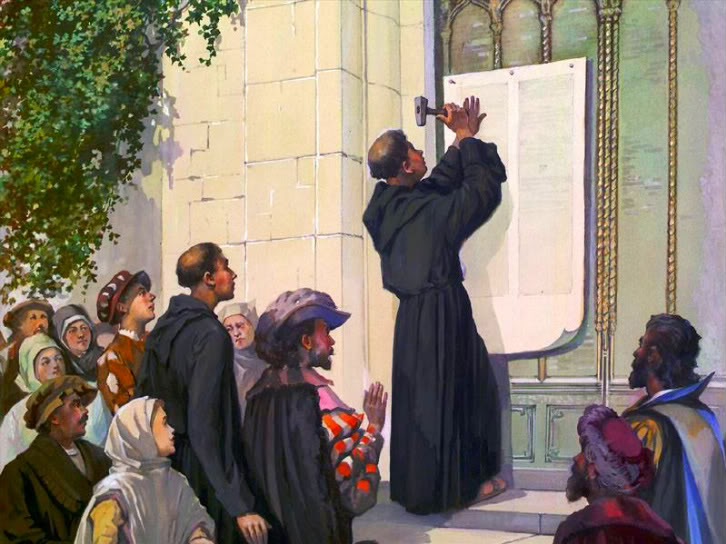 My, my this here Lutheran guy
May be famous, but he’s dangerous
And a thorn in our side
Them good old boys at the Vatican cried,
Saying, “Just recant or you will be tried!”
He said, “Here I stand, I won’t be denied!”













Archbishop Albert with the Pope

And Cardinal Cajetan all spoke

‘bout Martin Luther’s heresy

So they called him back to Rome to see

If a Diet of Worms could ever be

Enough to make him stop his blasphemy

He was ex-communicated then

By a jury of his former friends

The courtroom was adjourned

The verdict was returned

And while Martin left that day from Rome

To Castle Wartburg, his new home

He recalled the fervor he had known

The day he took those vows

My, my this here Lutheran guy

May be famous, but he’s dangerous

And a thorn in our side

Them good old boys at the Vatican cried,

Saying, “Just recant or you will be tried”

He said, “Here I stand, I won’t be denied”













He met a girl who’d been a nun

And escaped the convent on the run

Katharina Bora was her name

In Wittenberg as man and wife

Mart ’n’ Katy started their new life

And pretty soon six new Lutherans came along

Now the printing press was all the rage

And Martin’s words were on each page

The Word was also spoken

For the rules had all been broken

And the three that he admired the most

The Father, Son and the Holy Ghost

Were praised with an angelic host

The day he took those vows

My, my this here Lutheran guy

May be famous, but he’s dangerous

And a thorn in our side

Them good old boys at the Vatican cried,

Saying, “Just recant or you will be tried”

He said, “Here I stand, I won’t be denied”

They were singing, My, my this here Lutheran guy

May be famous, but he’s dangerous

And a thorn in our side

Them good old boys at the Vatican cried,

He said, “Here I stand, I won’t be denied”
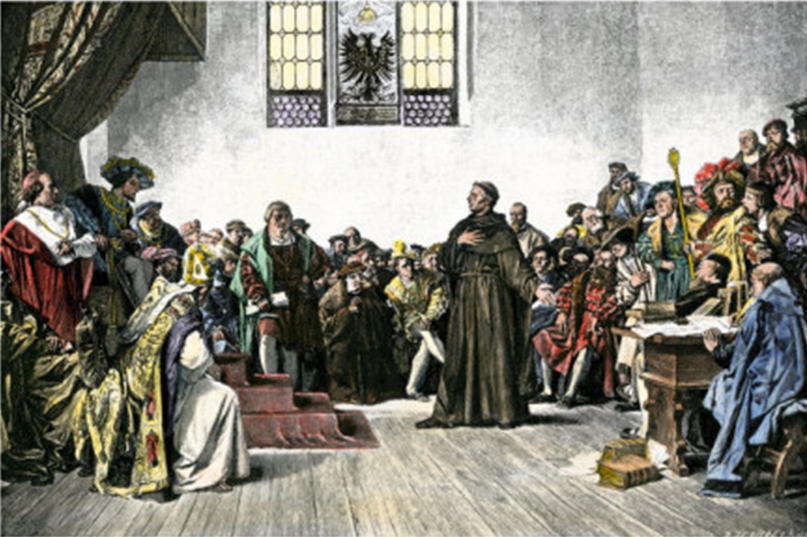 Archbishop Albert with the Pope
And Cardinal Cajetan all spoke
‘bout Martin Luther’s heresy.
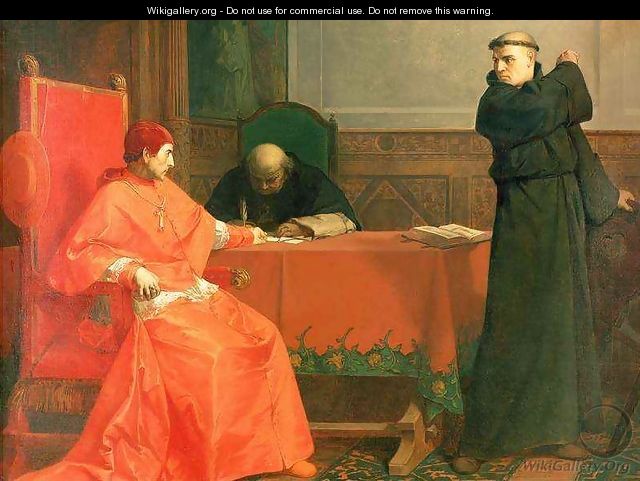 So they called him back to Rome to see
If a Diet of Worms could ever be
Enough to make him stop his blasphemy.
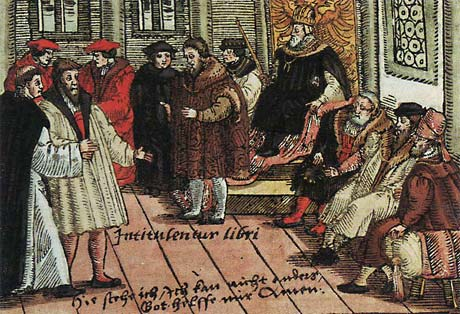 He was ex-communicated then
By a jury of his former friends.
The courtroom was adjourned—
The verdict was returned.
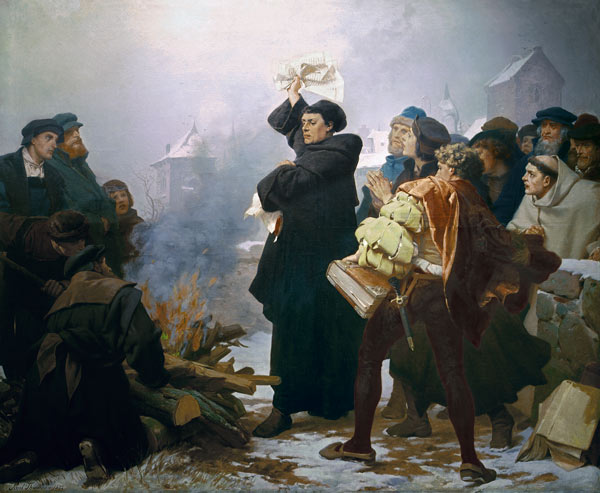 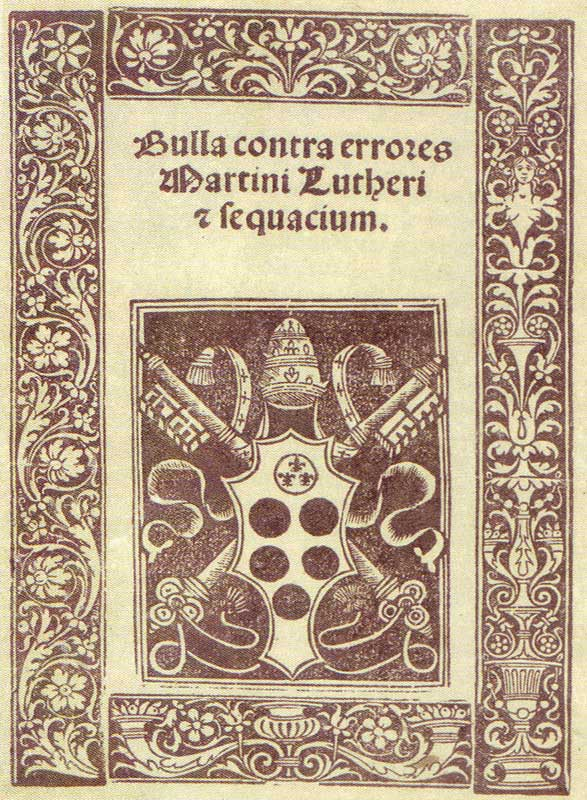 And while Martin left that day from Rome
To Castle Wartburg, his new home,
He recalled the fervor he had known
The day he took those vows.
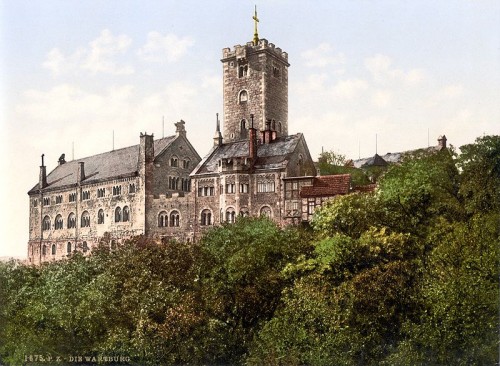 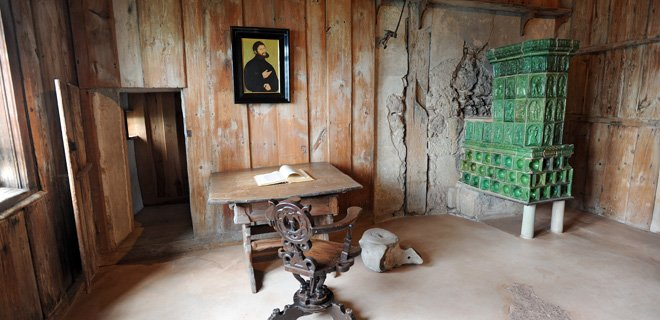 My, my this here Lutheran guy
May be famous, but he’s dangerous
And a thorn in our side.
Them good old boys at the Vatican cried,
Saying, “Just recant or you will be tried!”
He said, “Here I stand, I won’t be denied!”
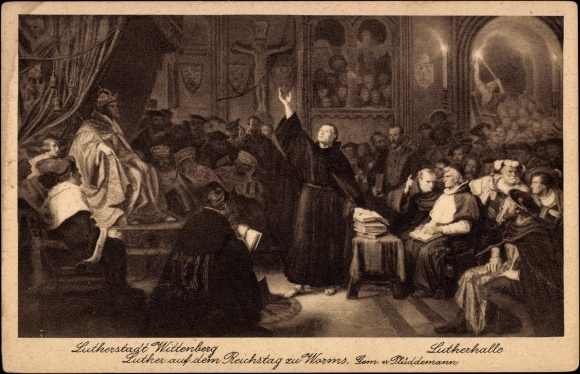 He met a girl who’d been a nun

And escaped the convent on the run—

Katharina von Bora was her name.
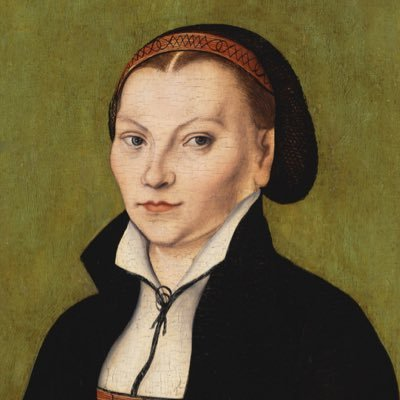 In Wittenberg as man and wife,
Mart ’n’ Katy started their new life,
And pretty soon six new Lutherans came along.
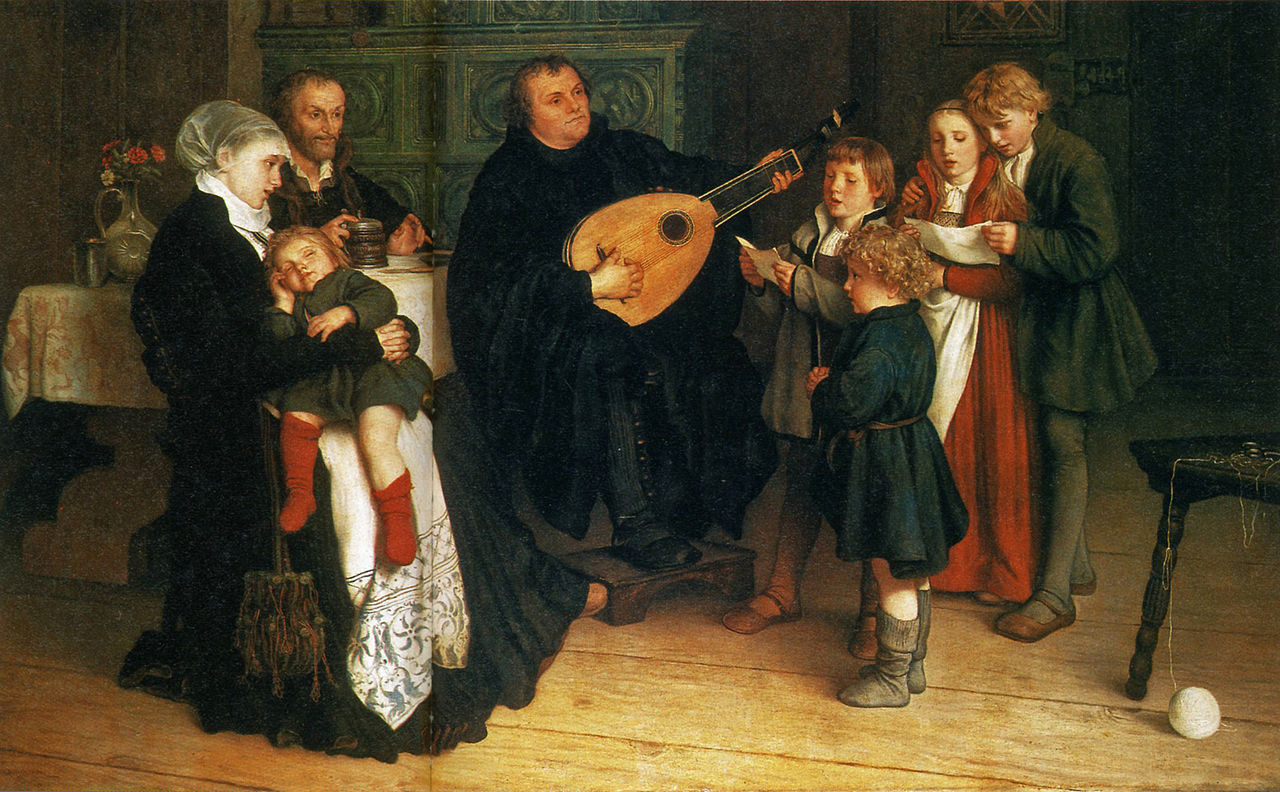 Now the printing press was all the rage
And Martin’s words were on each page.
The Word was also spoken
For the rules had all been broken.
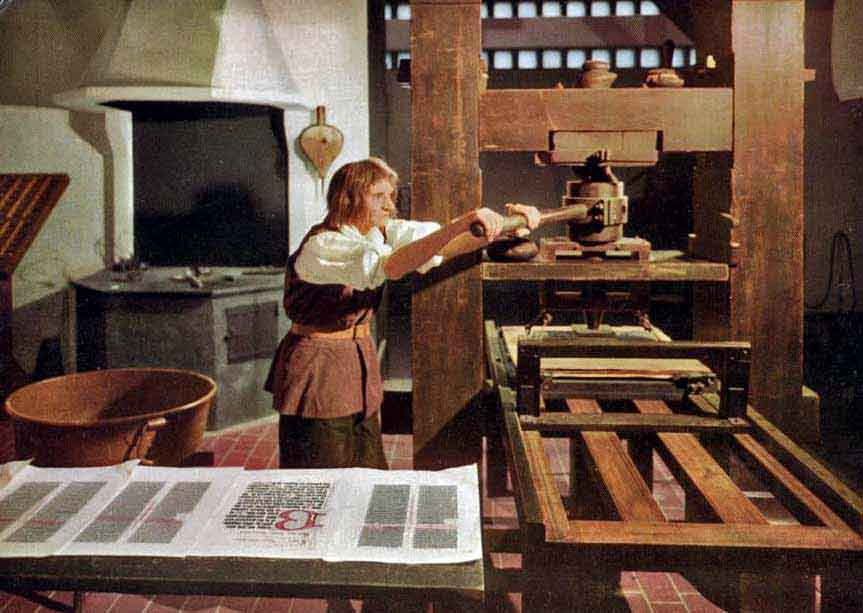 And the three that he admired the most—
The Father, Son and the Holy Ghost—
Were praised with an angelic host
The day he took those vows.
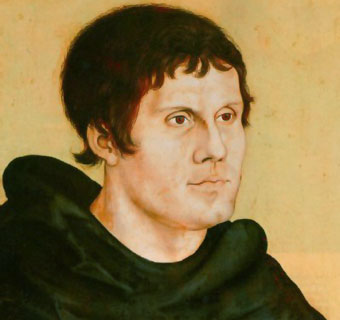 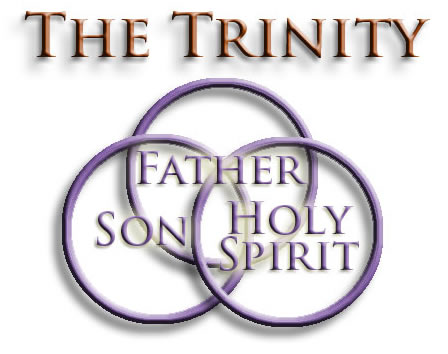 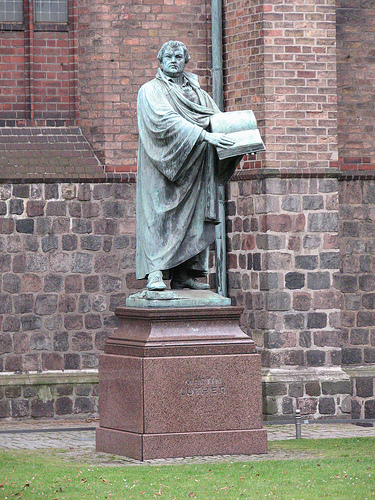 My, my this here Lutheran guy

May be famous, but he’s 
dangerous

And a thorn in our side.

Them good old boys at the 
Vatican cried,

Saying, “Just recant or you 
will be tried!”

He said, “Here I stand, I won’t be denied!”
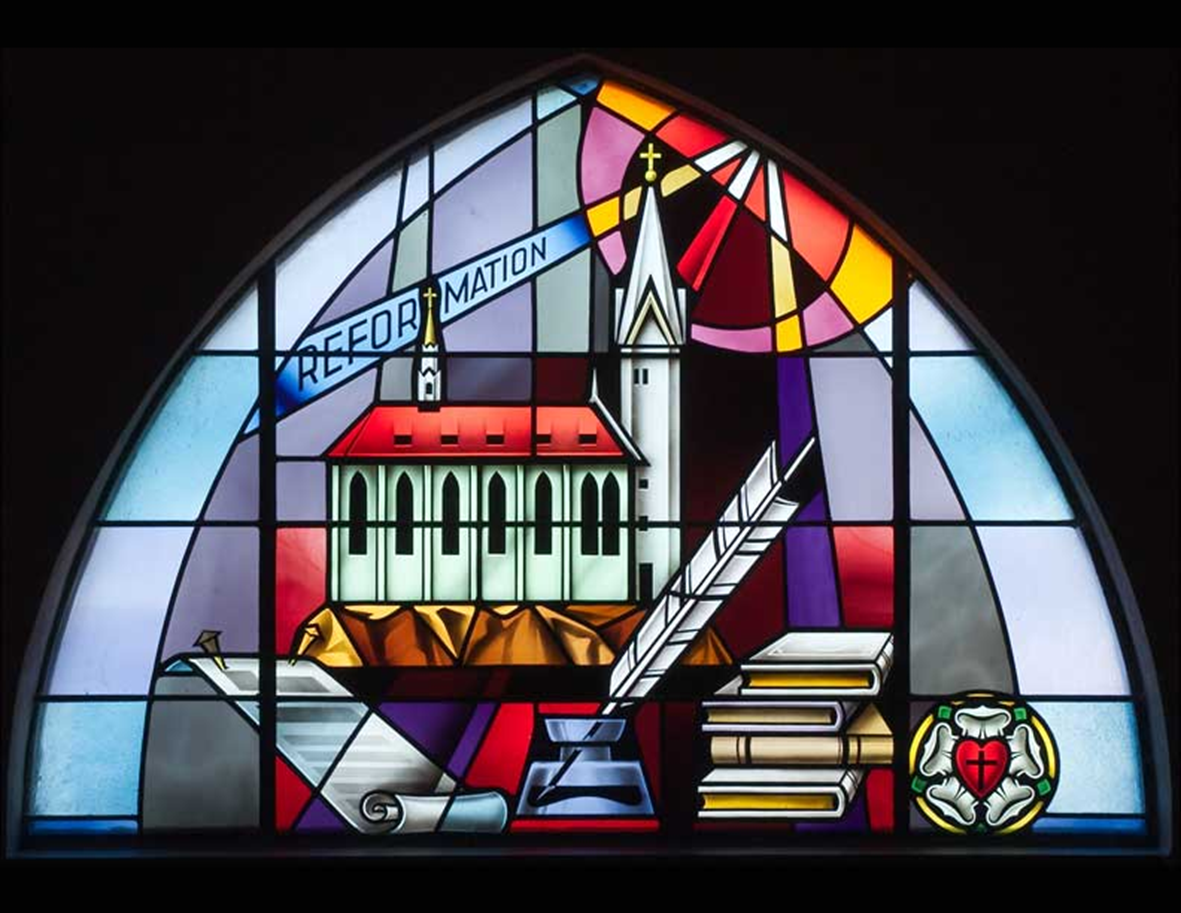 They were singing, 
“My, my this here 
Lutheran guy
May be famous, 
but he’s dangerous
And a thorn in our 
side
Them good old boys at the Vatican tried,
But he said, “Here I stand, I won’t be denied!”